Figure 1. Real-time display of measured results from Hsinchu to Hualien.
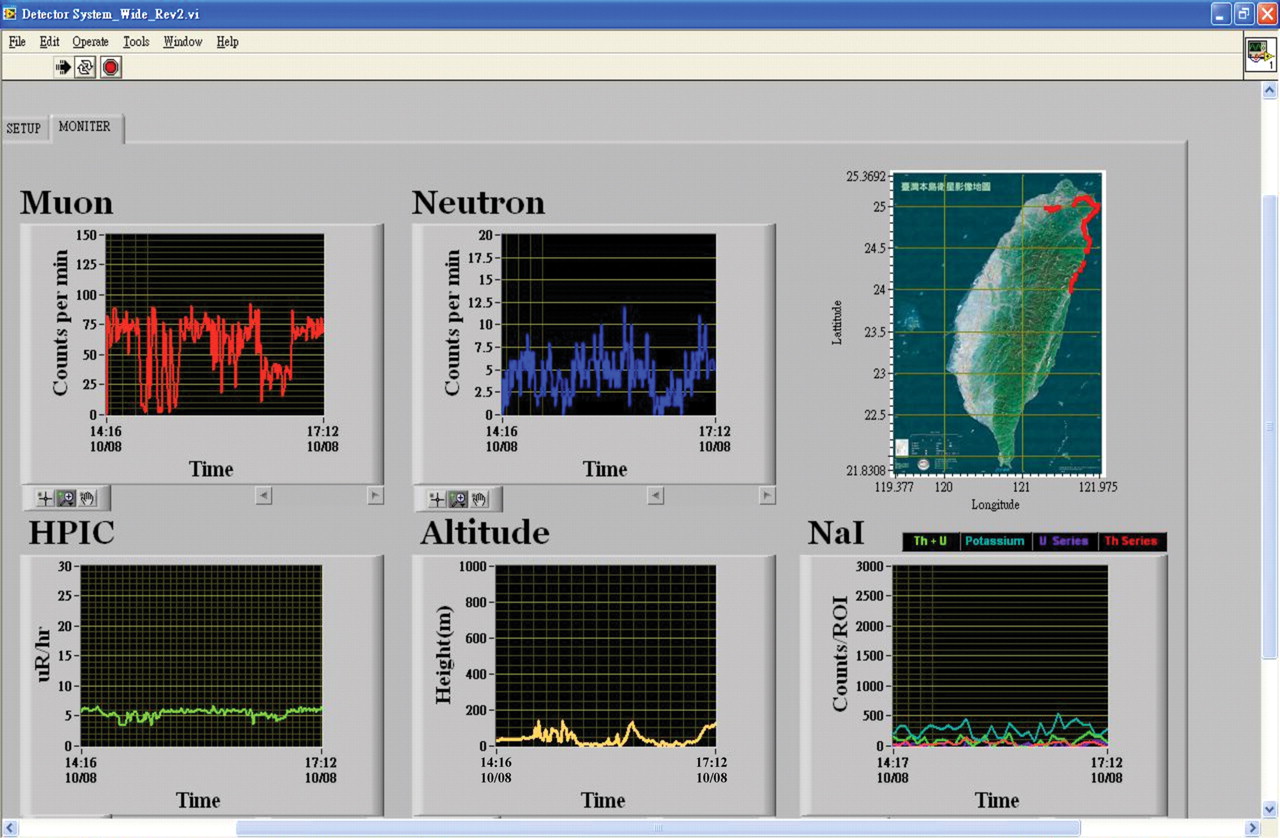 Radiat Prot Dosimetry, Volume 144, Issue 1-4, March 2011, Pages 663–667, https://doi.org/10.1093/rpd/ncq308
The content of this slide may be subject to copyright: please see the slide notes for details.
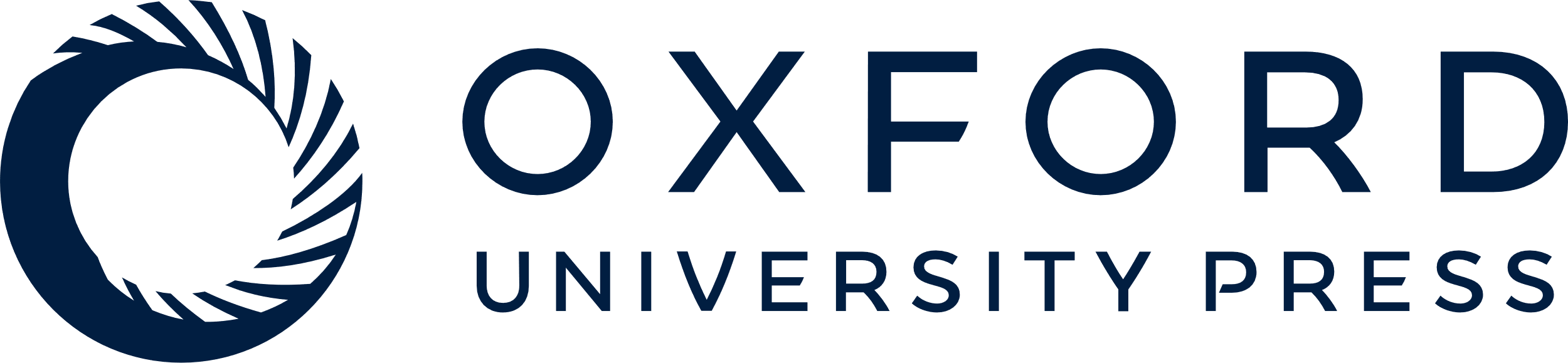 [Speaker Notes: Figure 1. Real-time display of measured results from Hsinchu to Hualien.


Unless provided in the caption above, the following copyright applies to the content of this slide: © The Author 2010. Published by Oxford University Press. All rights reserved. For Permissions, please email: journals.permissions@oup.com]
Figure 2. The display of GPS data.
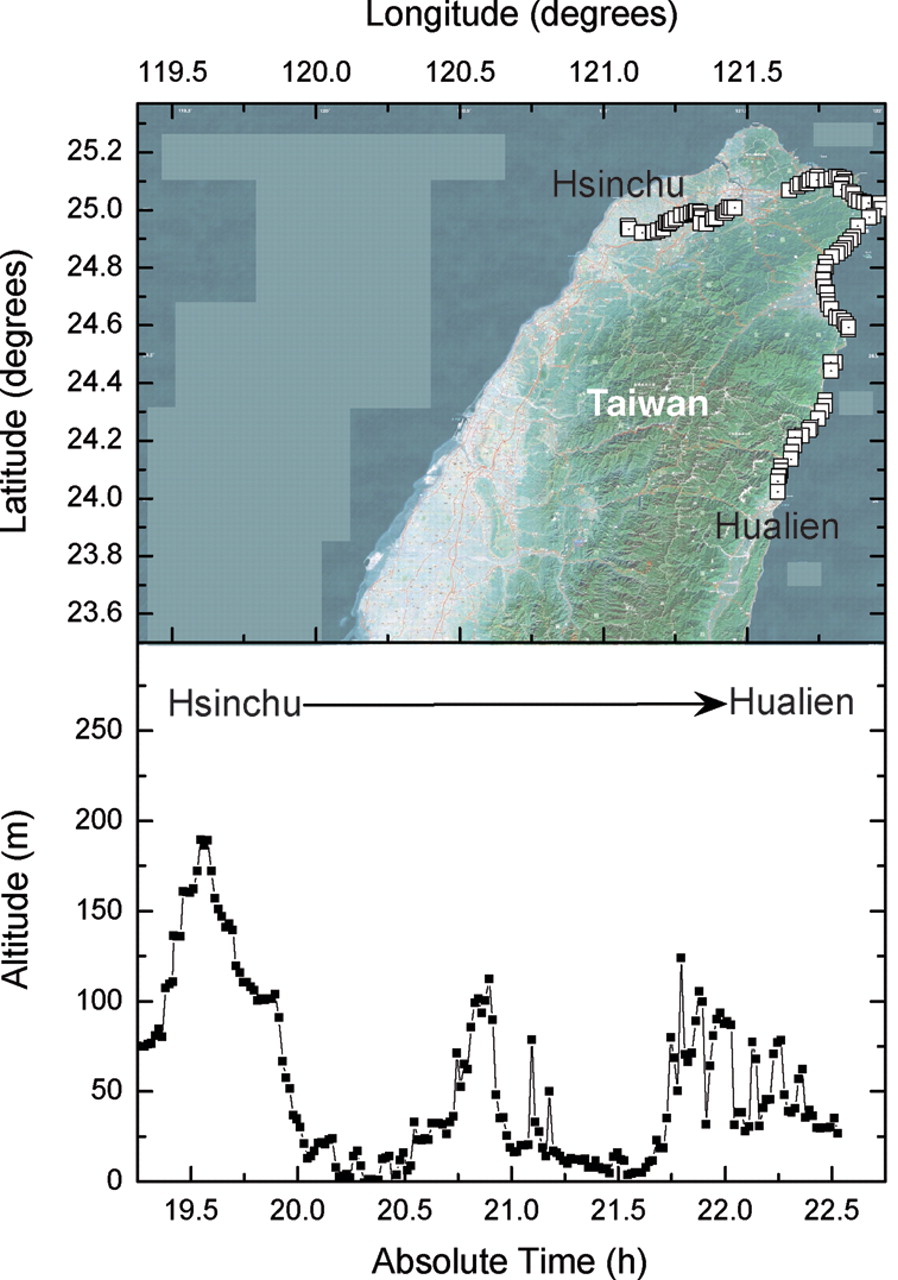 Radiat Prot Dosimetry, Volume 144, Issue 1-4, March 2011, Pages 663–667, https://doi.org/10.1093/rpd/ncq308
The content of this slide may be subject to copyright: please see the slide notes for details.
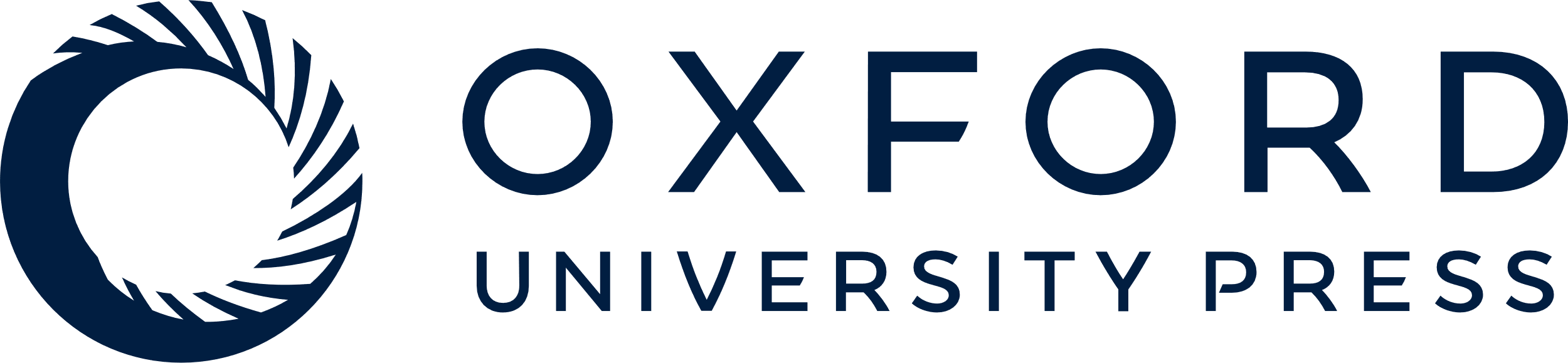 [Speaker Notes: Figure 2. The display of GPS data.


Unless provided in the caption above, the following copyright applies to the content of this slide: © The Author 2010. Published by Oxford University Press. All rights reserved. For Permissions, please email: journals.permissions@oup.com]
Figure 3. Four components of the NaI(Tl) signals measured from Hsinchu to Hualien and from Hualien to Hsinchu.
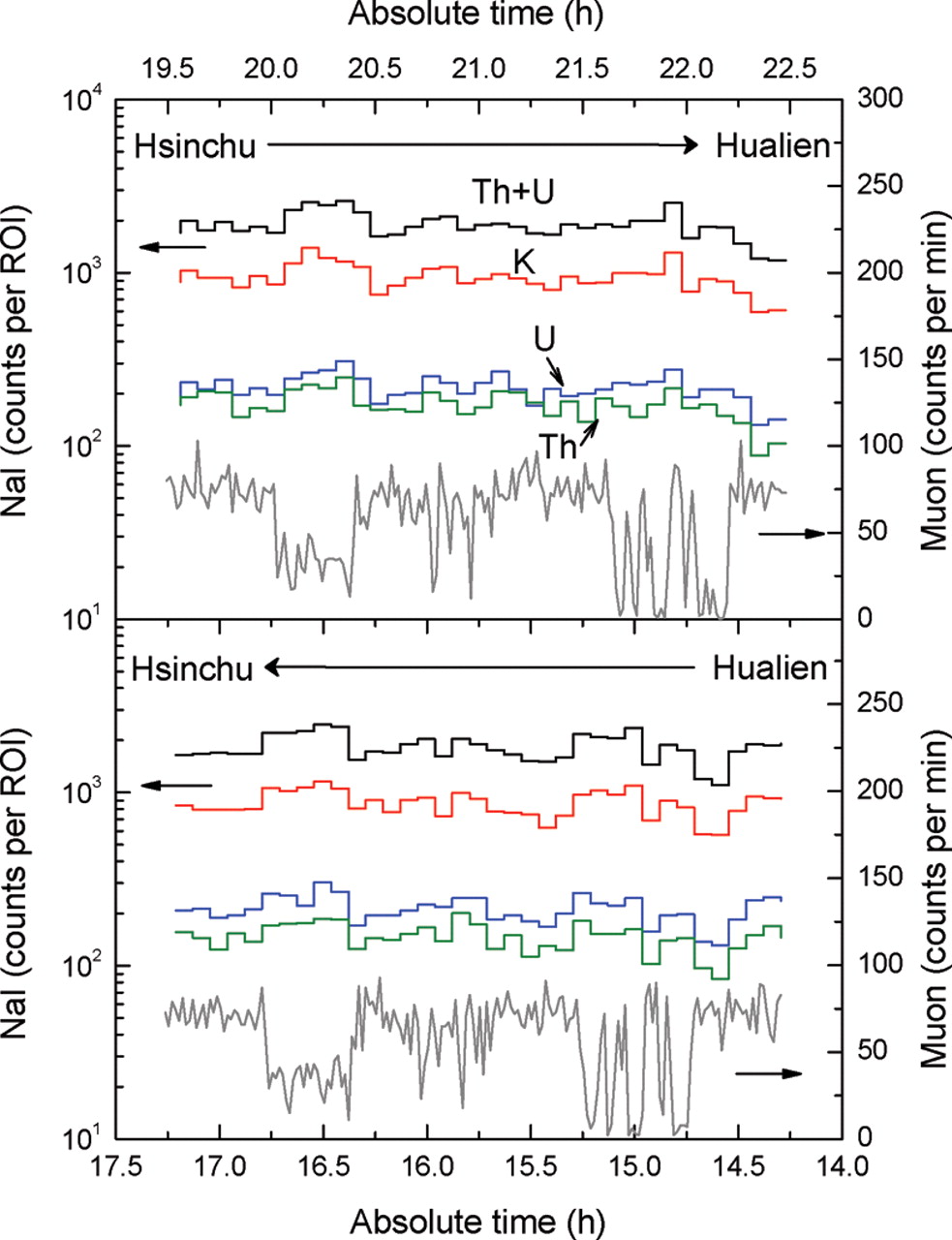 Radiat Prot Dosimetry, Volume 144, Issue 1-4, March 2011, Pages 663–667, https://doi.org/10.1093/rpd/ncq308
The content of this slide may be subject to copyright: please see the slide notes for details.
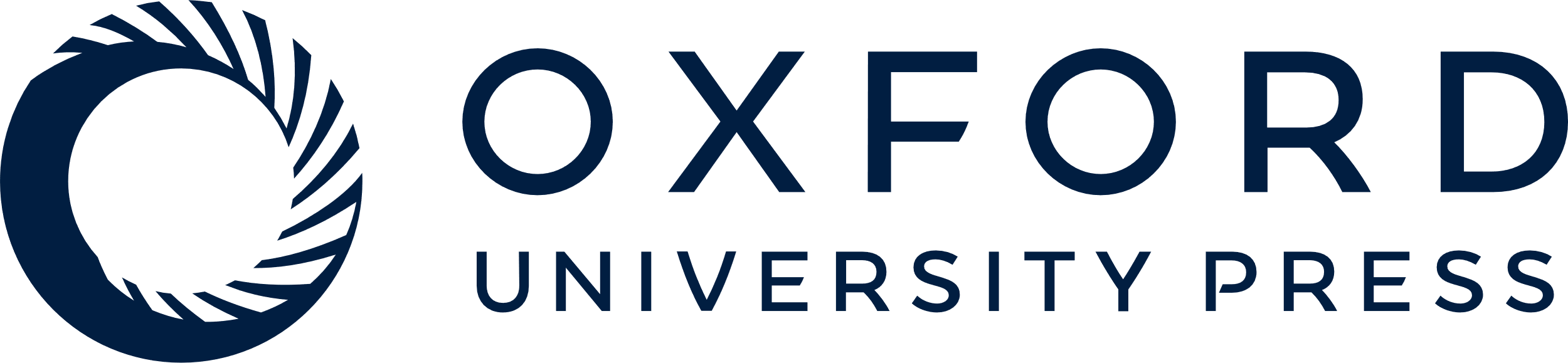 [Speaker Notes: Figure 3. Four components of the NaI(Tl) signals measured from Hsinchu to Hualien and from Hualien to Hsinchu.


Unless provided in the caption above, the following copyright applies to the content of this slide: © The Author 2010. Published by Oxford University Press. All rights reserved. For Permissions, please email: journals.permissions@oup.com]